20 June 2015
Current Themes in Pharma Patenting
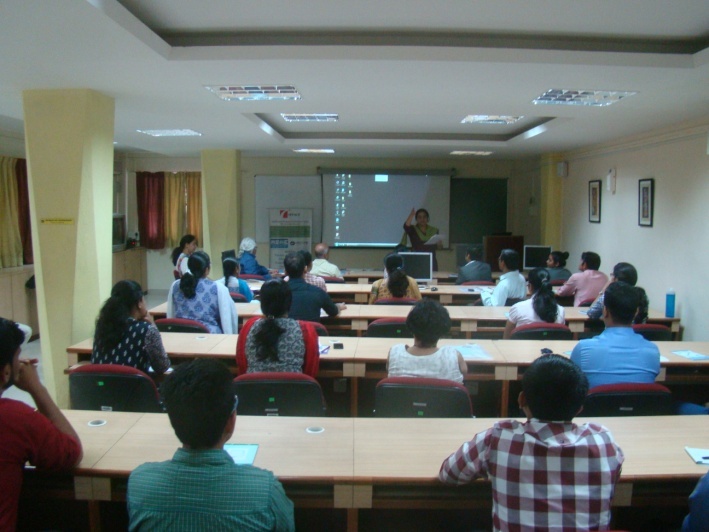 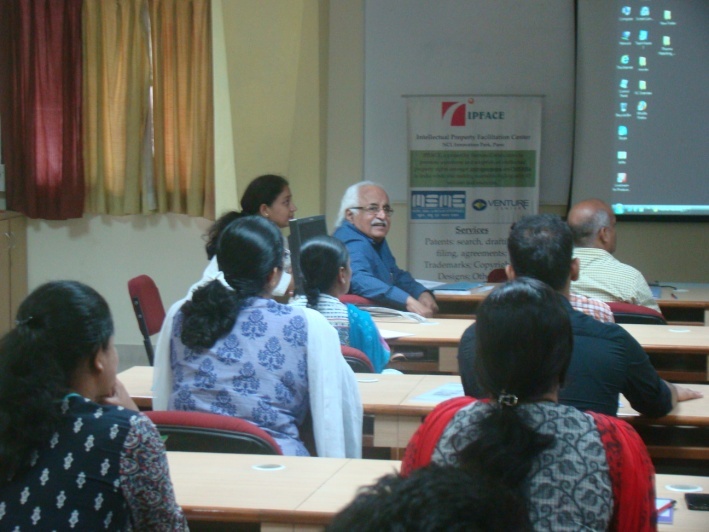 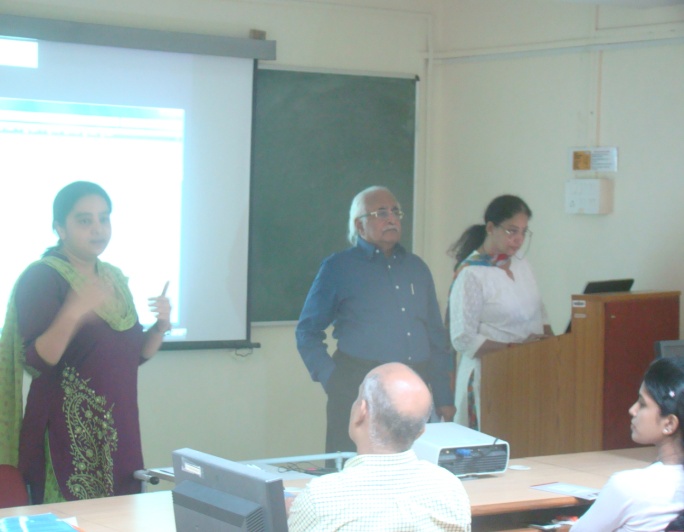 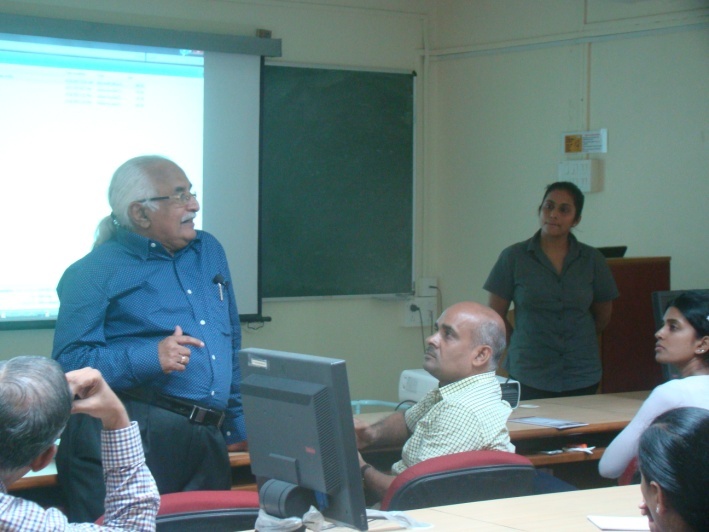 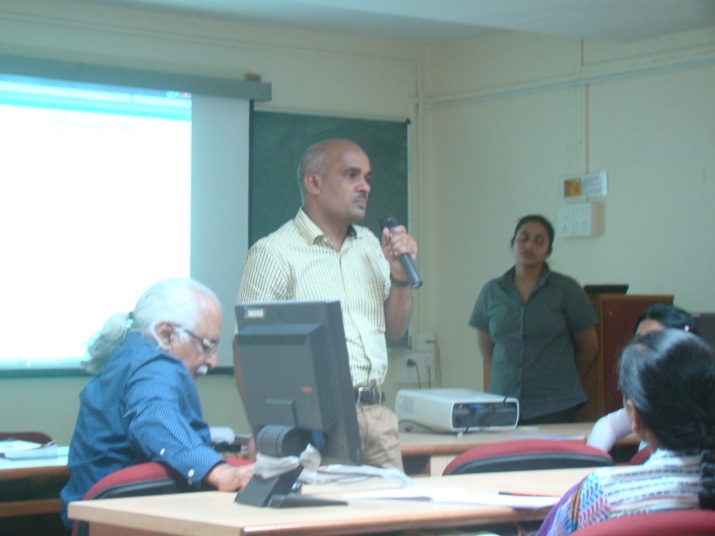 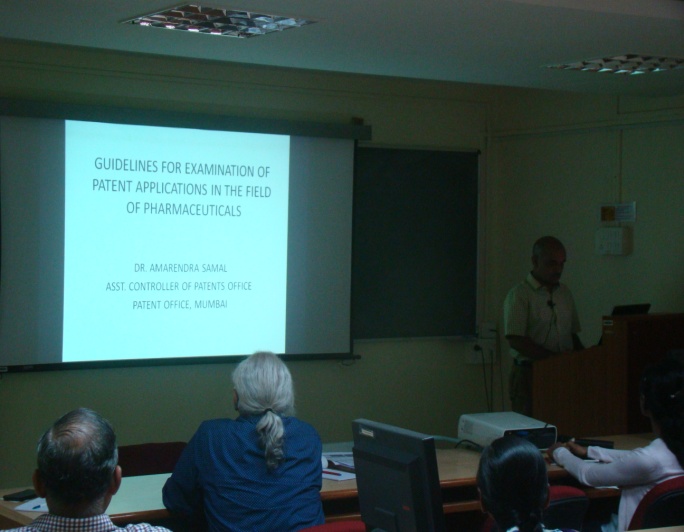 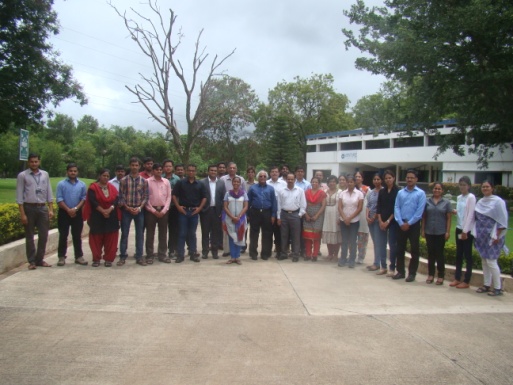 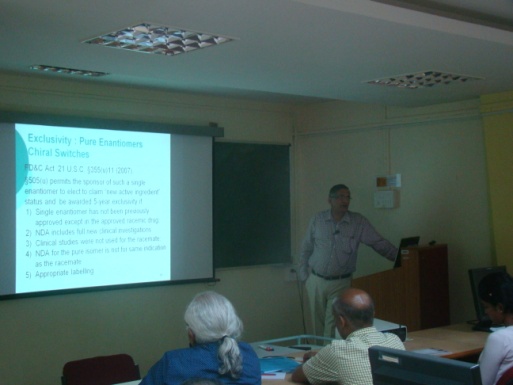 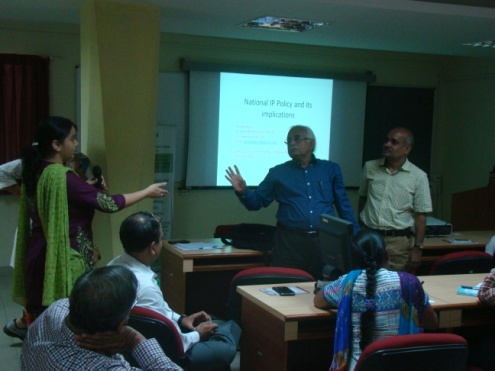 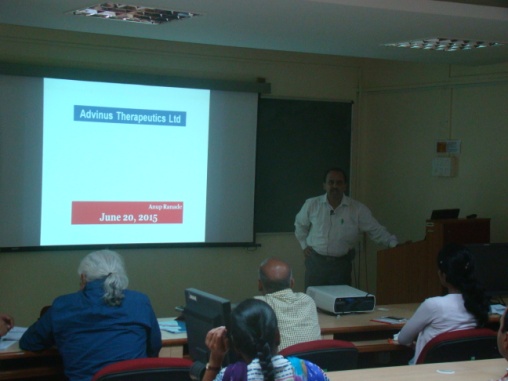 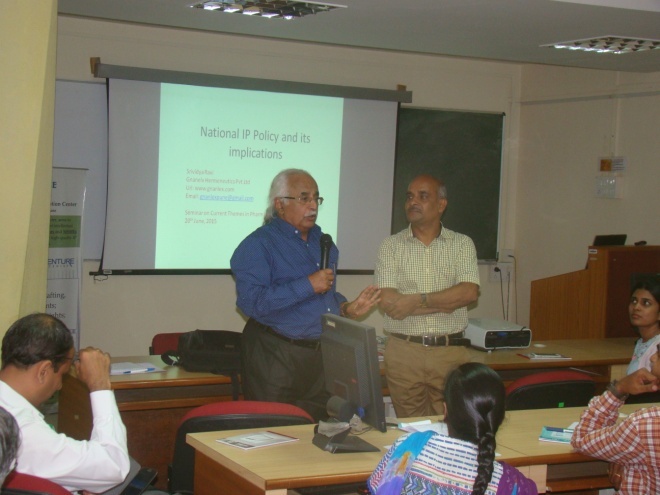 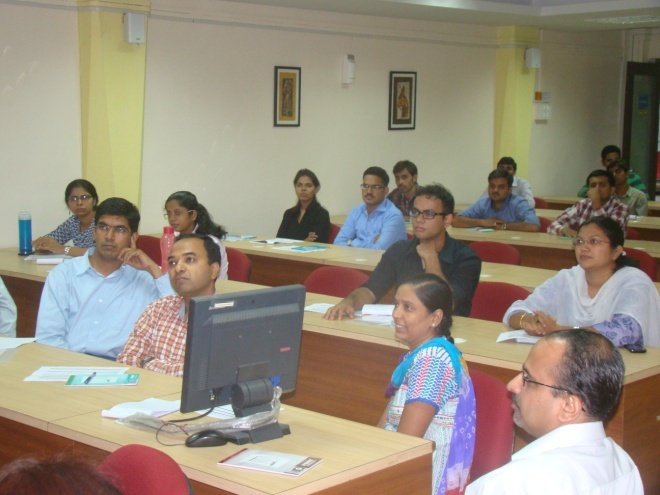 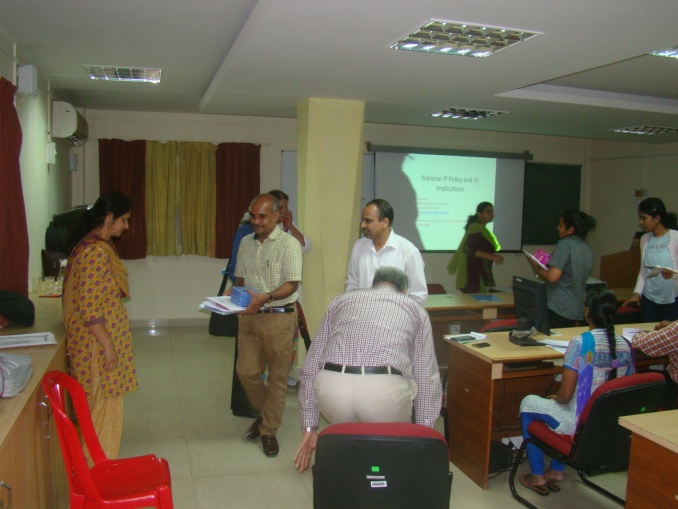 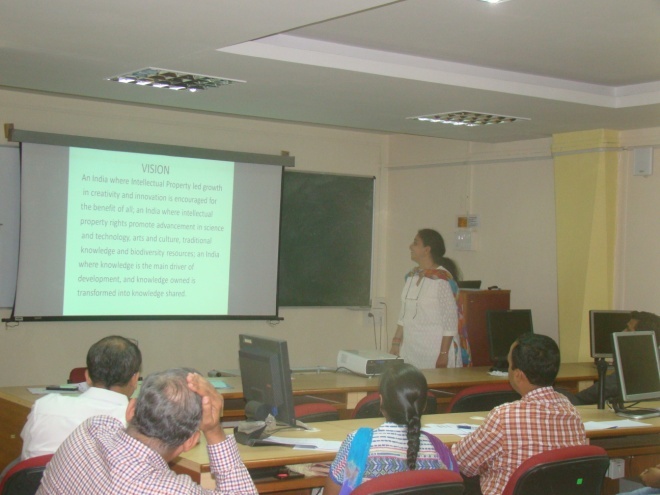 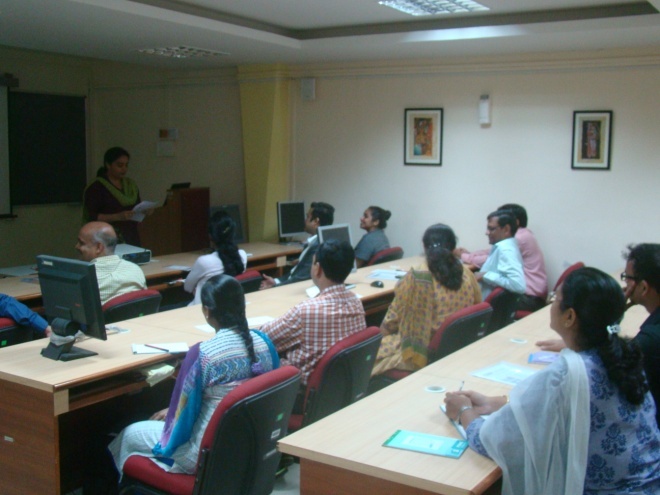 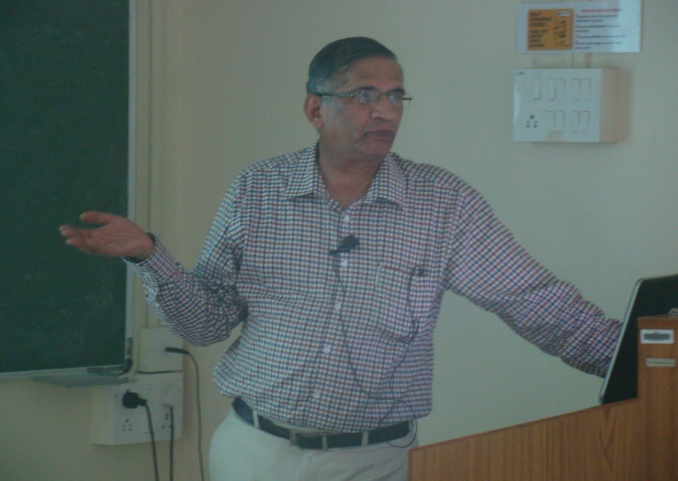